Nano Class 2020
Table 1 - Variables and levels in design of experiments (DoE) to prepare nanocrystals.
Table 2 – Design of experiments (DoE) – Surface response design.
Table 2 – Design of experiments (DoE) – Box-Behnken Design – and observed results.
Minitab
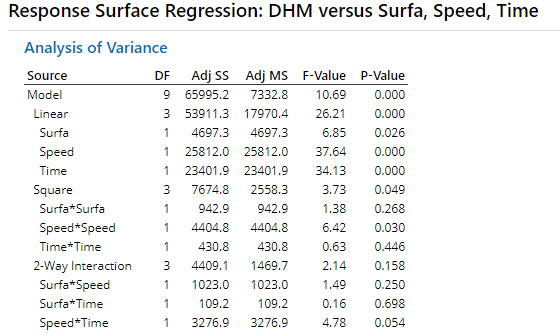 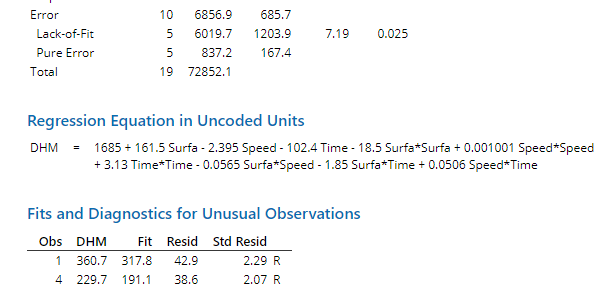 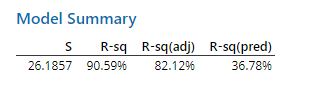 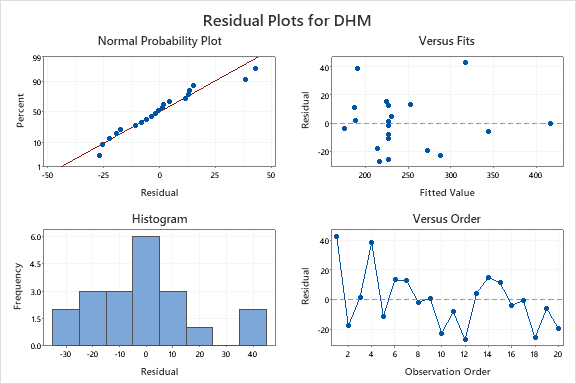 Após ajuste
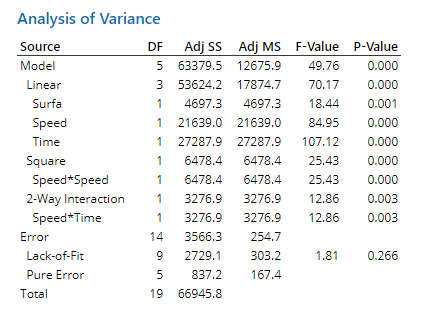 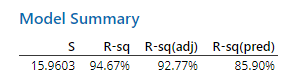 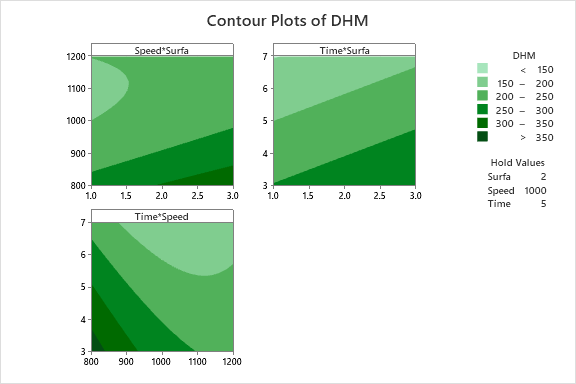 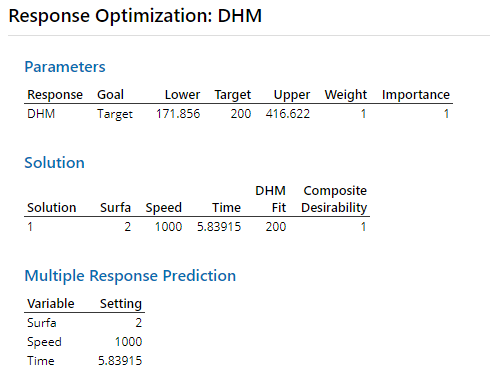